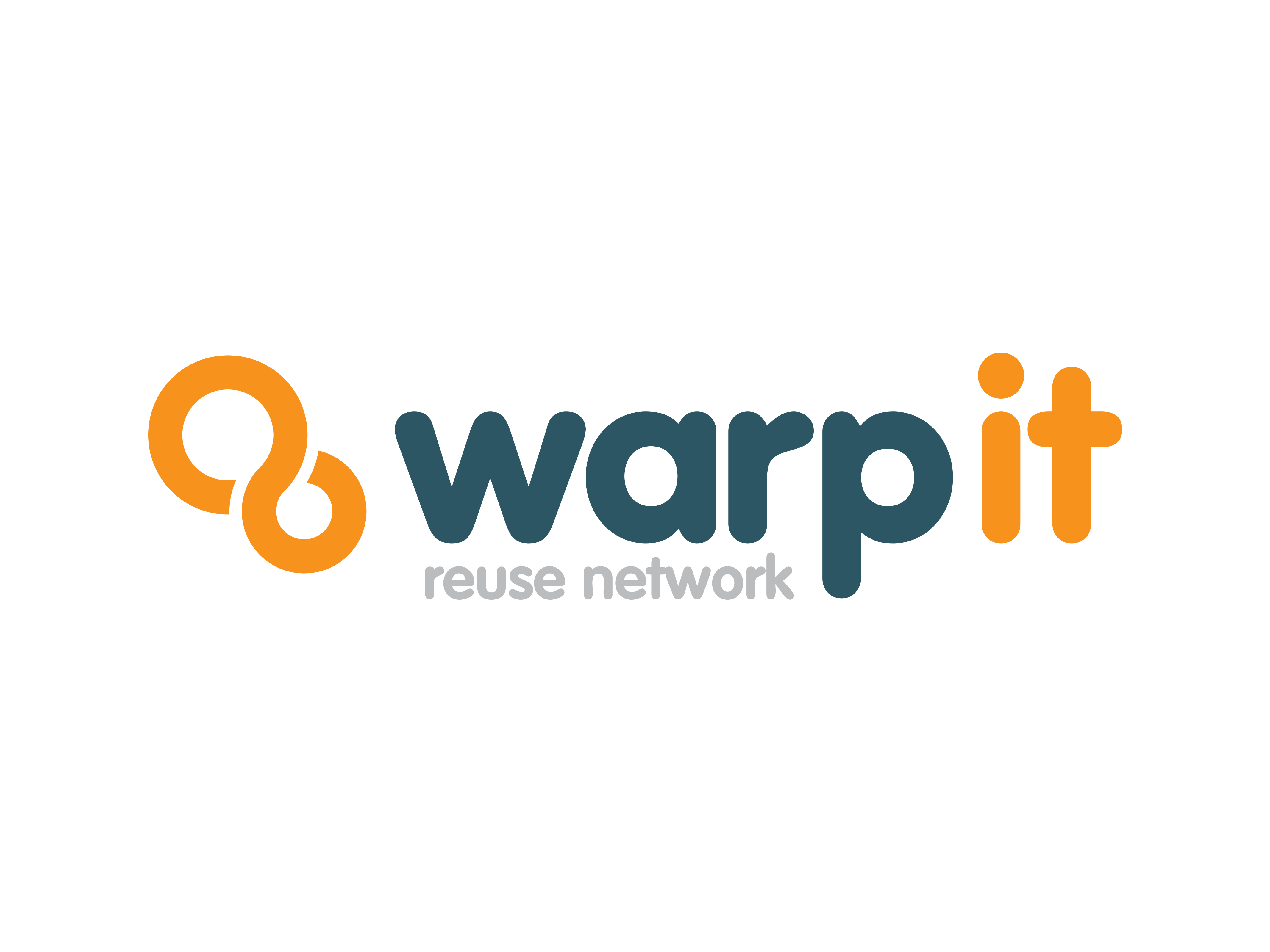 Setting up an online reuse platform in xxx
Spend on furniture= 
Spend on stationery=
Spend on skips= 
Sustainability targets=
warp-it.co.uk
Background
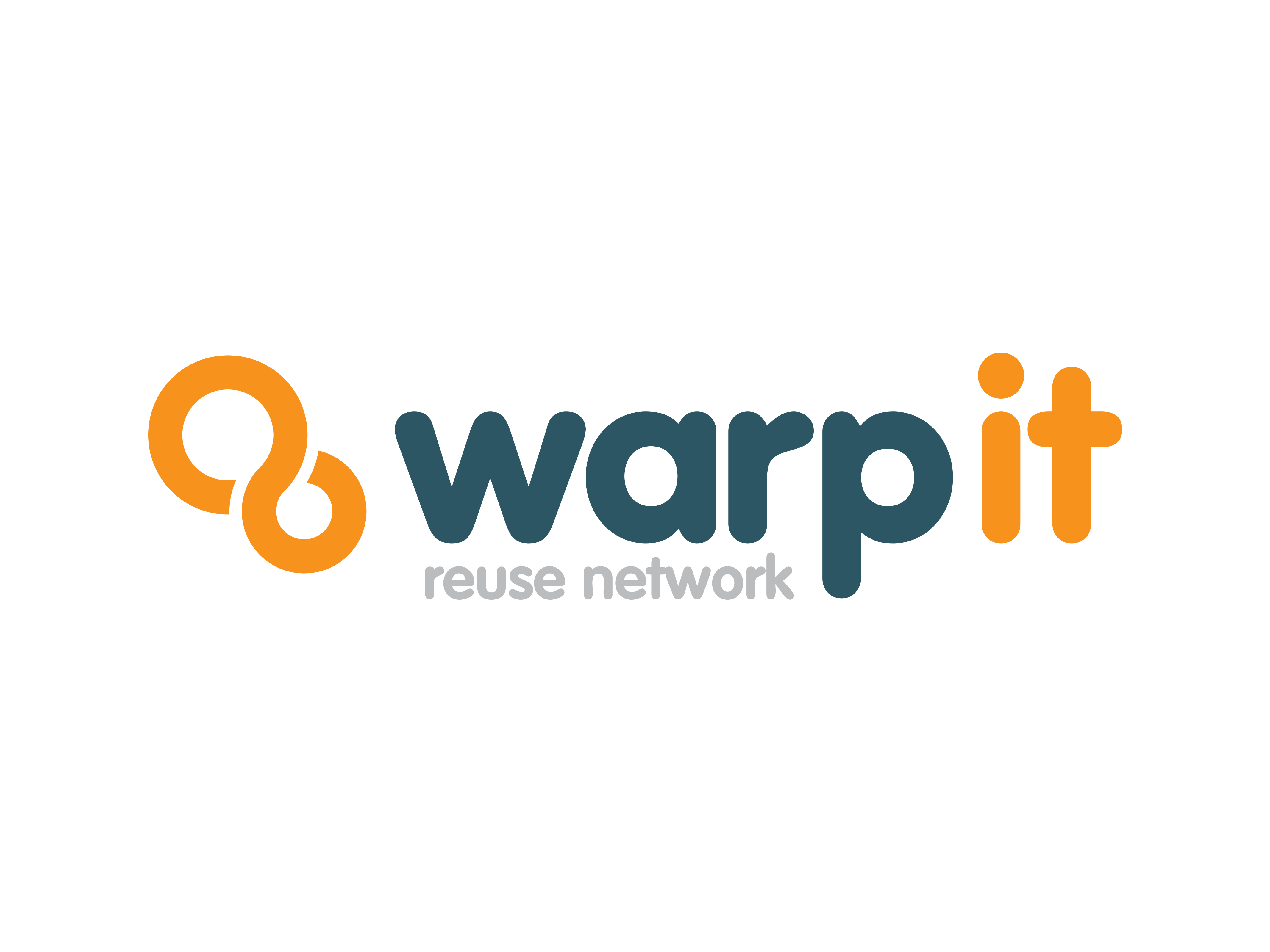 Why do we need a new or improved reuse system?
Overview of Warp It
Approach
Communications
Monitoring
Action plan
Allies/stakeholders
Resources
Overview
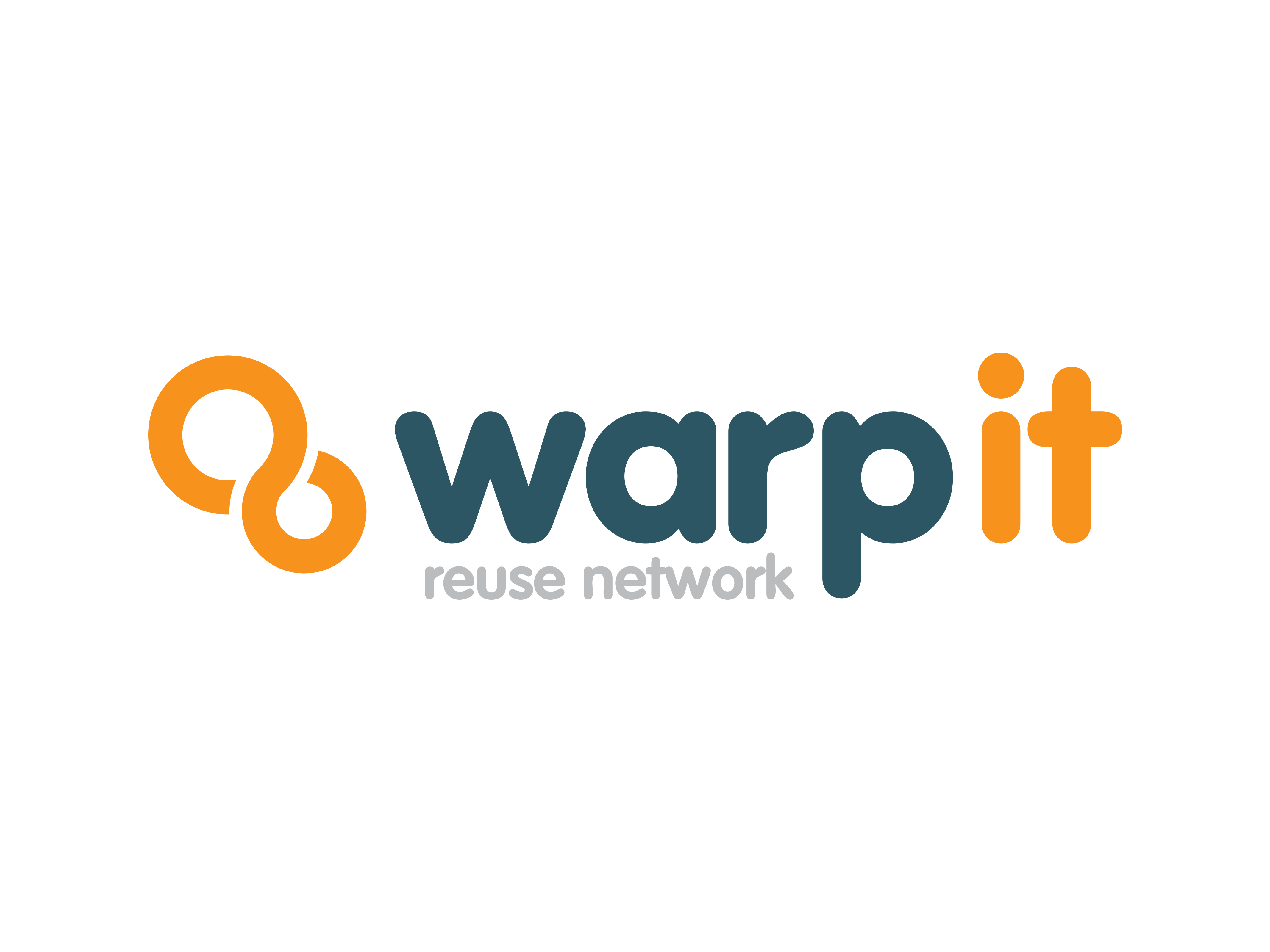 Internal redistribution
Customisable controls
Internal
Approved staff
Designated permissions
Search and claim items before buying new
Add items instead of disposing
Items can include XXX
Admin leads- fixes settings in accordance with policy
Link to tour here.  Take stakeholders through each page.
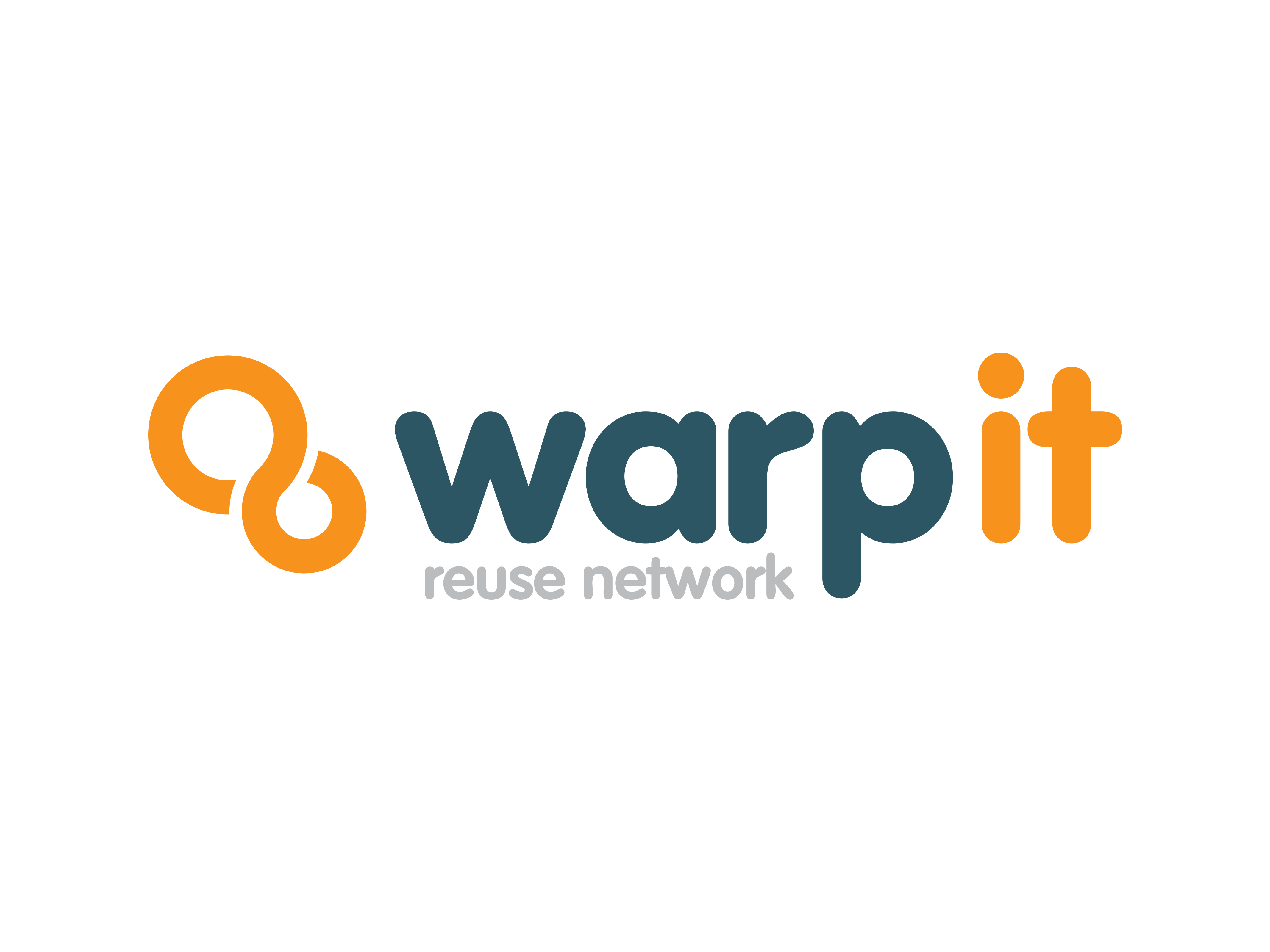 Reduce unnecessary purchasing
Reduce waste
Reduce carbon
Declutter
Link up with partners
Support 3rd sector, start ups and schools
Resilience
Circular Economy
Why reuse?
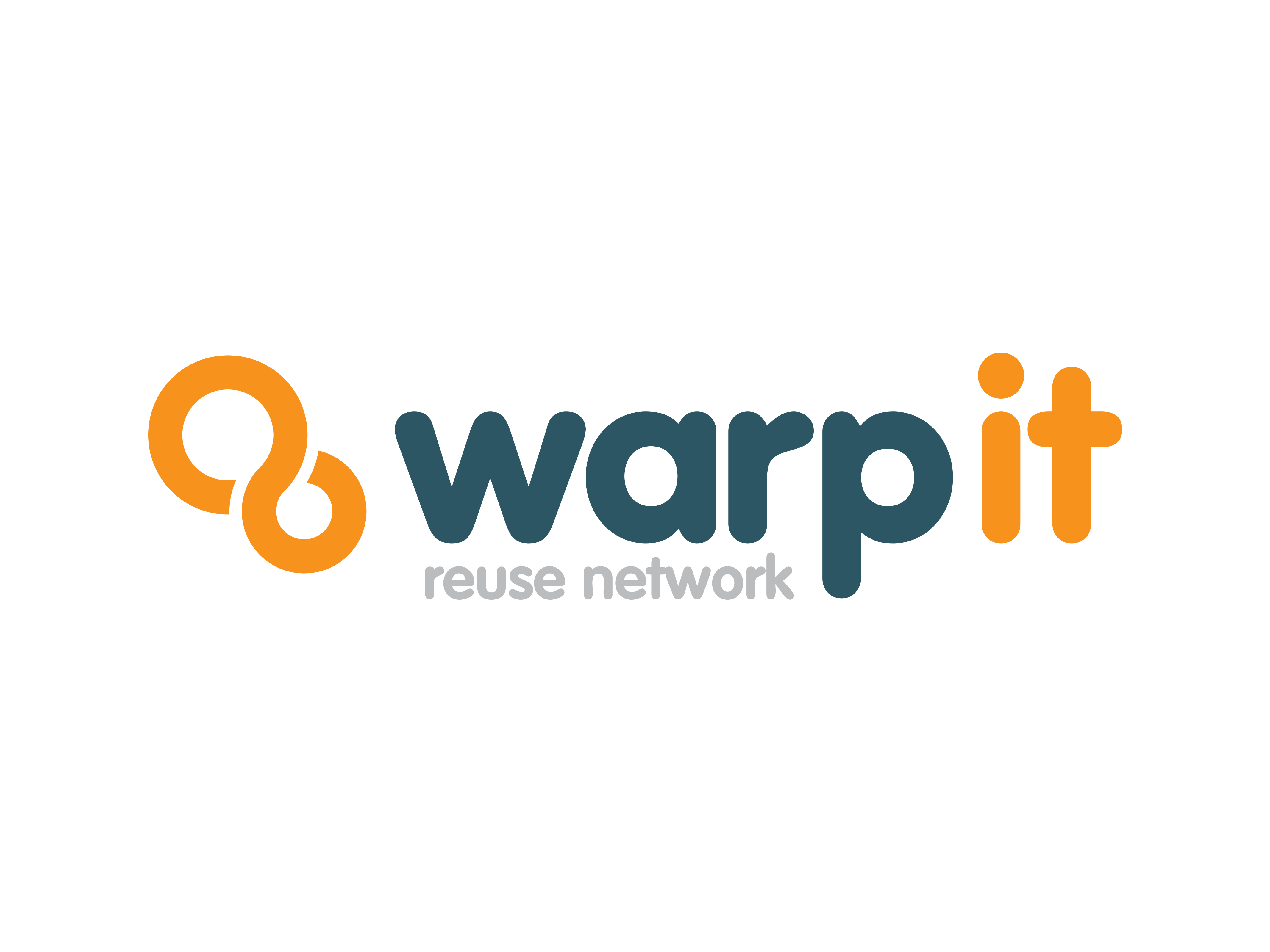 30% NHS
50% Universities
30% Councils
Private sector
Schools
Charities
Link to Case studies and scroll down screen
Who else?
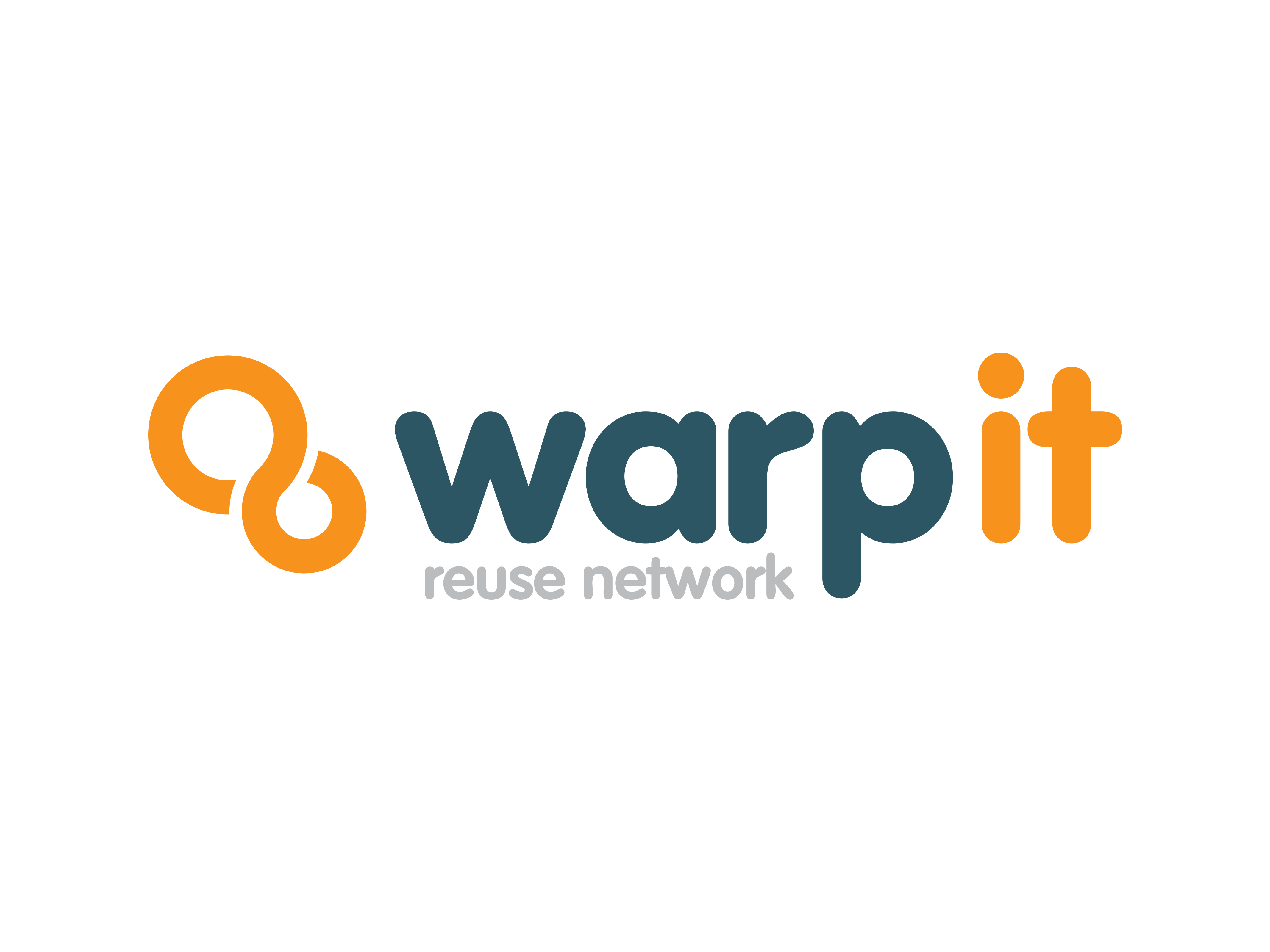 Start small > incremental growth> reduce risk
1st Stakeholders (Warp It team- you!) 
Review- what went well? What can be improved
Change settings to reflect concerns
Introduce to another tranche of staff
Review- change settings?
Introduce to another tranche of staff
+1 year- changes to procurement and disposal policy
Staff have to check Warp It first
Staff have to use Warp It to dispose 
Capital Development specify reuse (use Warp It) at the very start of the building clearance process
The approach
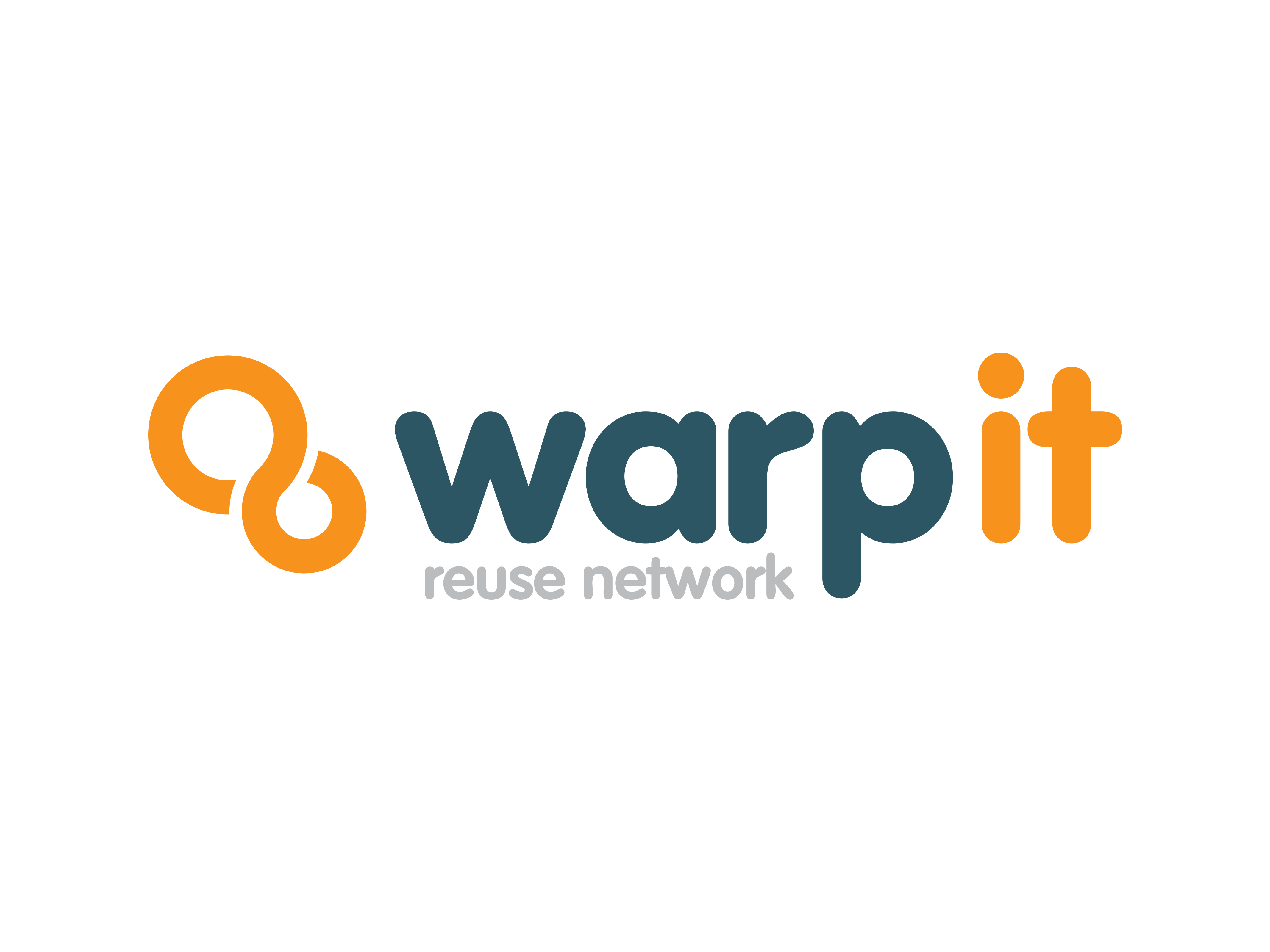 Get a senior sponsor- pic + newsletter (templates provided)
Posters raising awareness (templates provided)
Posters & emails instructing (templates provided)
Feedback to senior management and staff about savings
Communications
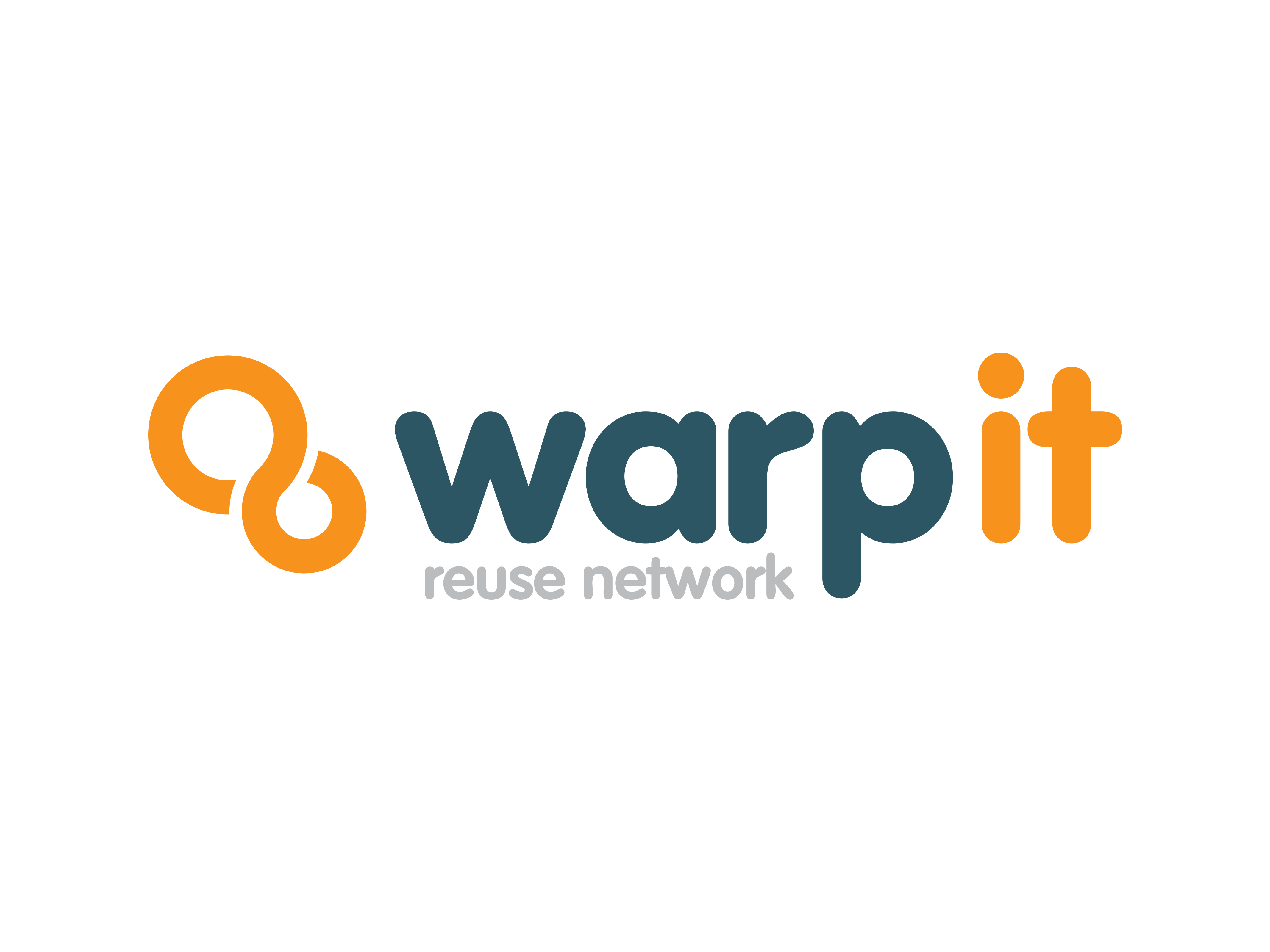 Audit trail/ tracked items
Internal savings
Donations to xyz 
Waste (KG)
Carbon (CO2e) 
Avoided Purchase Orders!
Good news story (template provided)
Monitoring
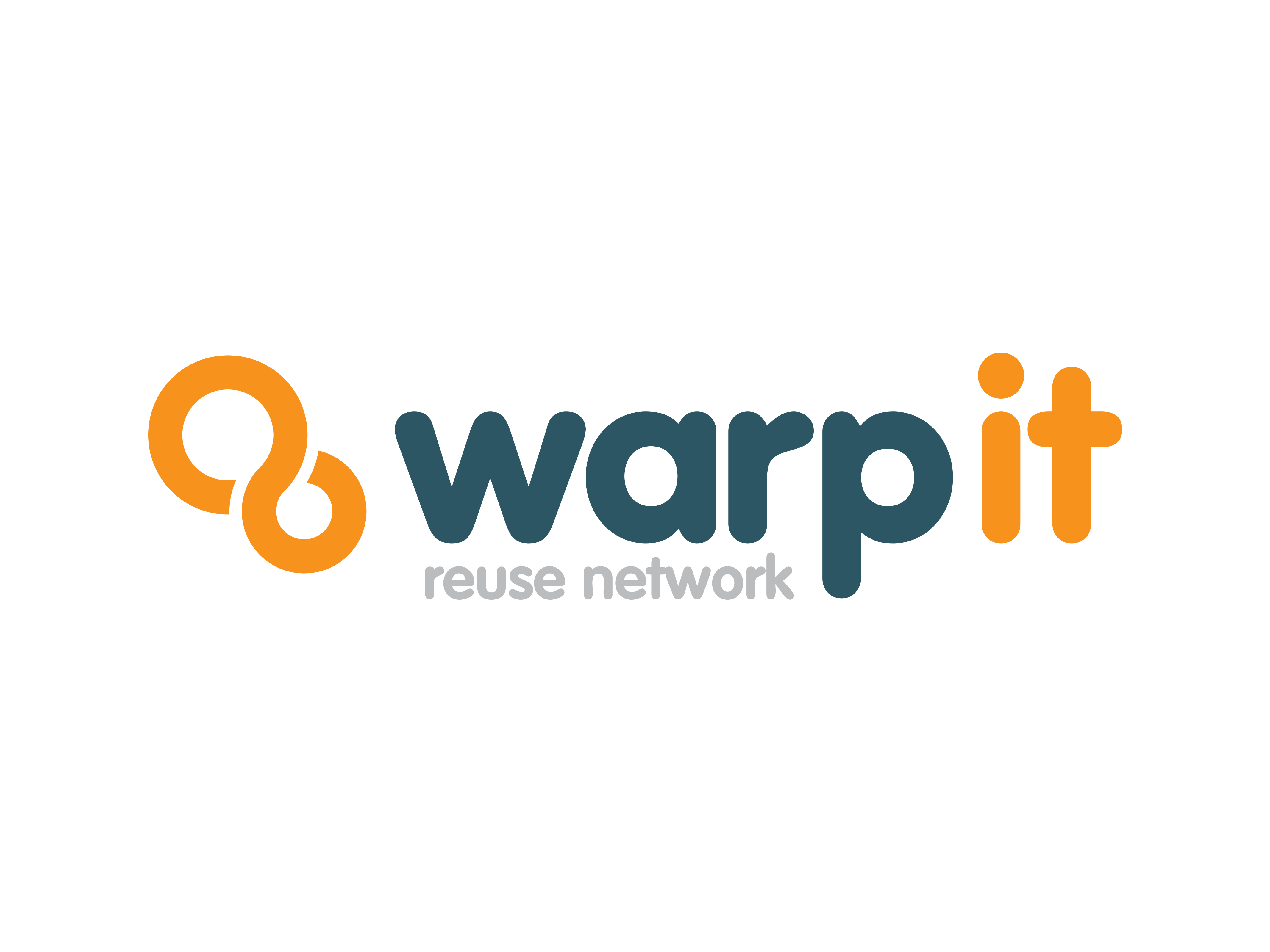 Sign up here warp-it.co.uk/XXX
Admin approves
Add any surplus items you have
Claim items before buying new!
Add a wishlist item
Tell others!
What now?
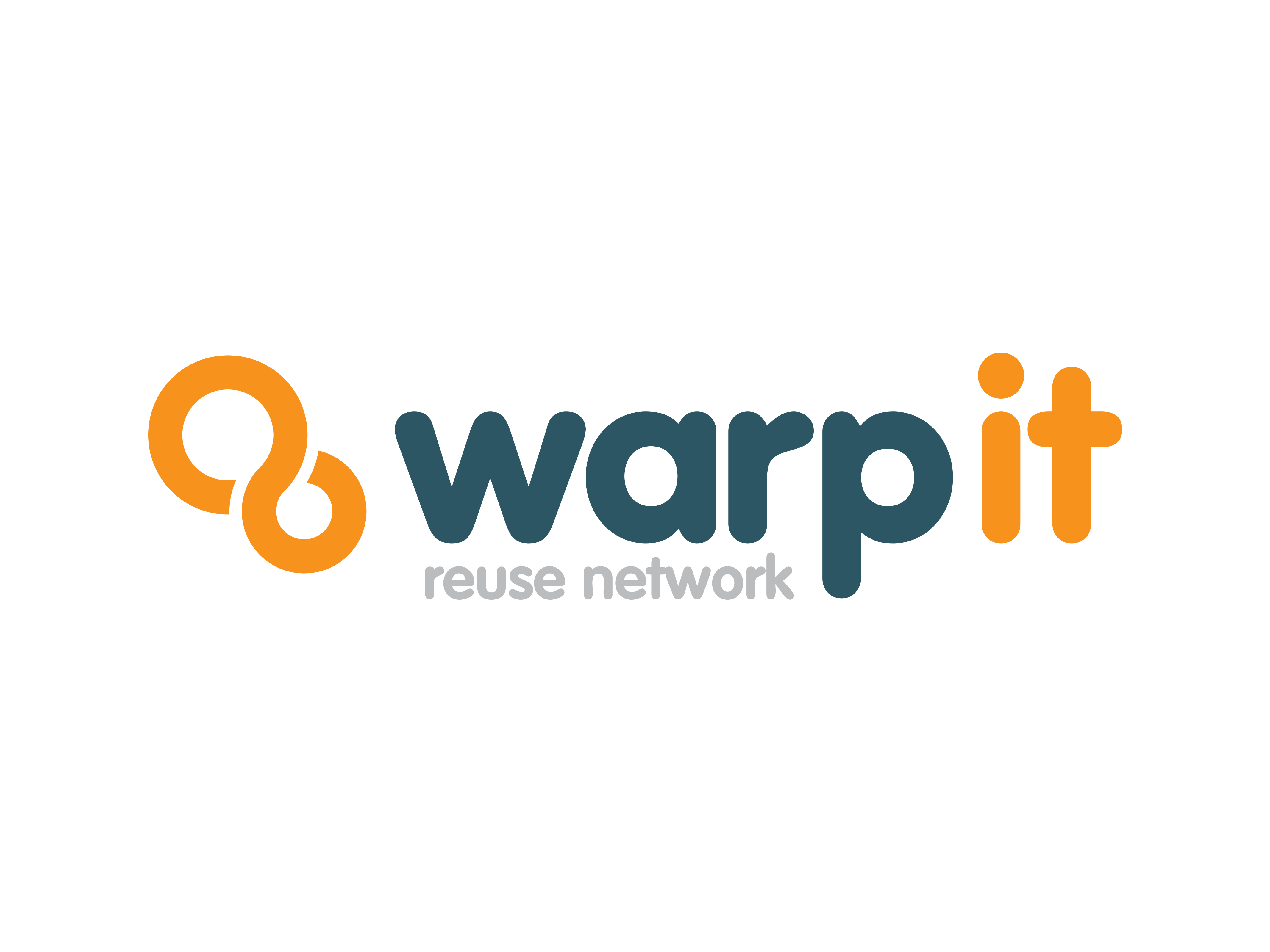